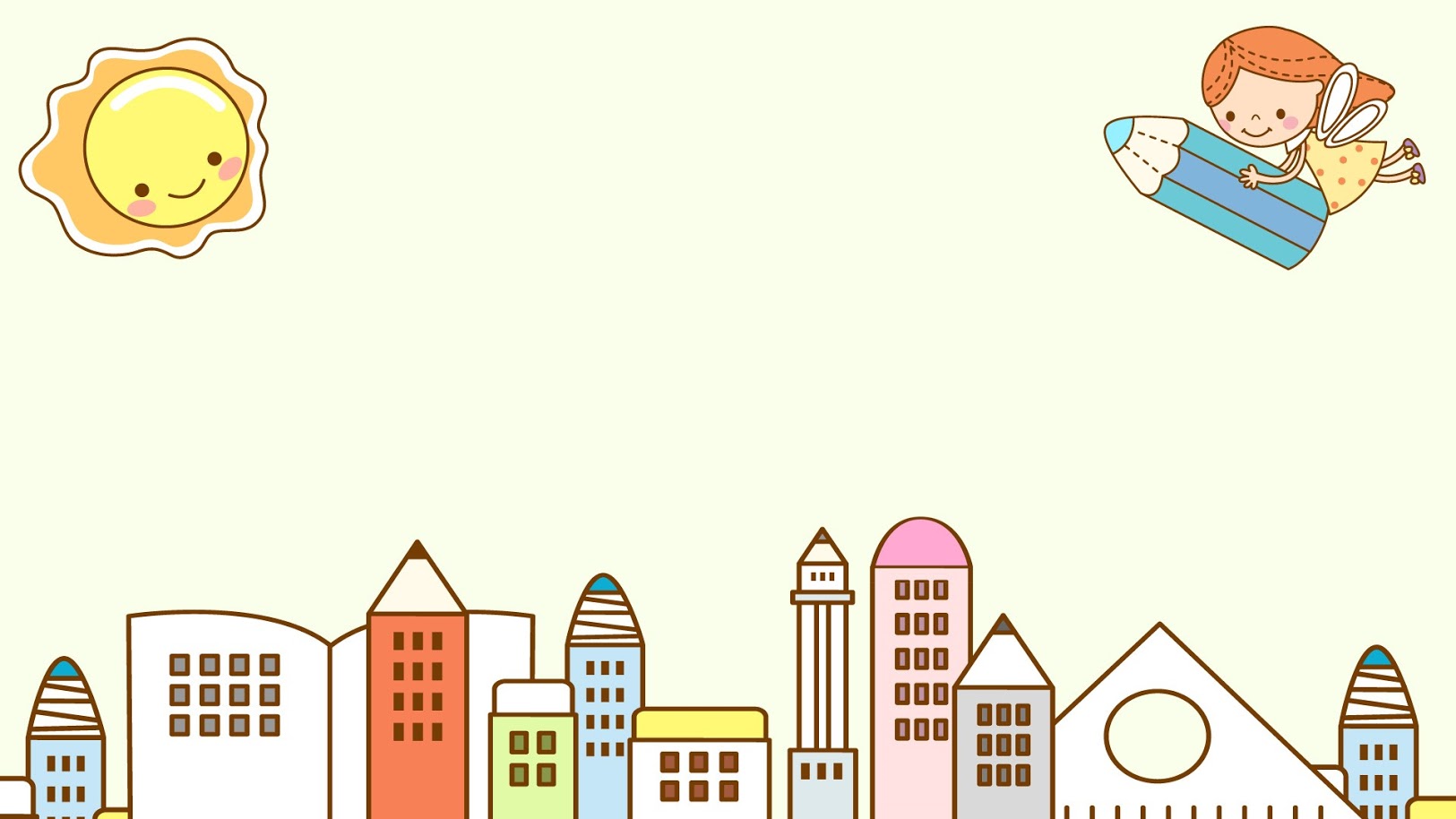 CHÀO MỪNG CÁC CON
ĐẾN VỚI TIẾT HỌC
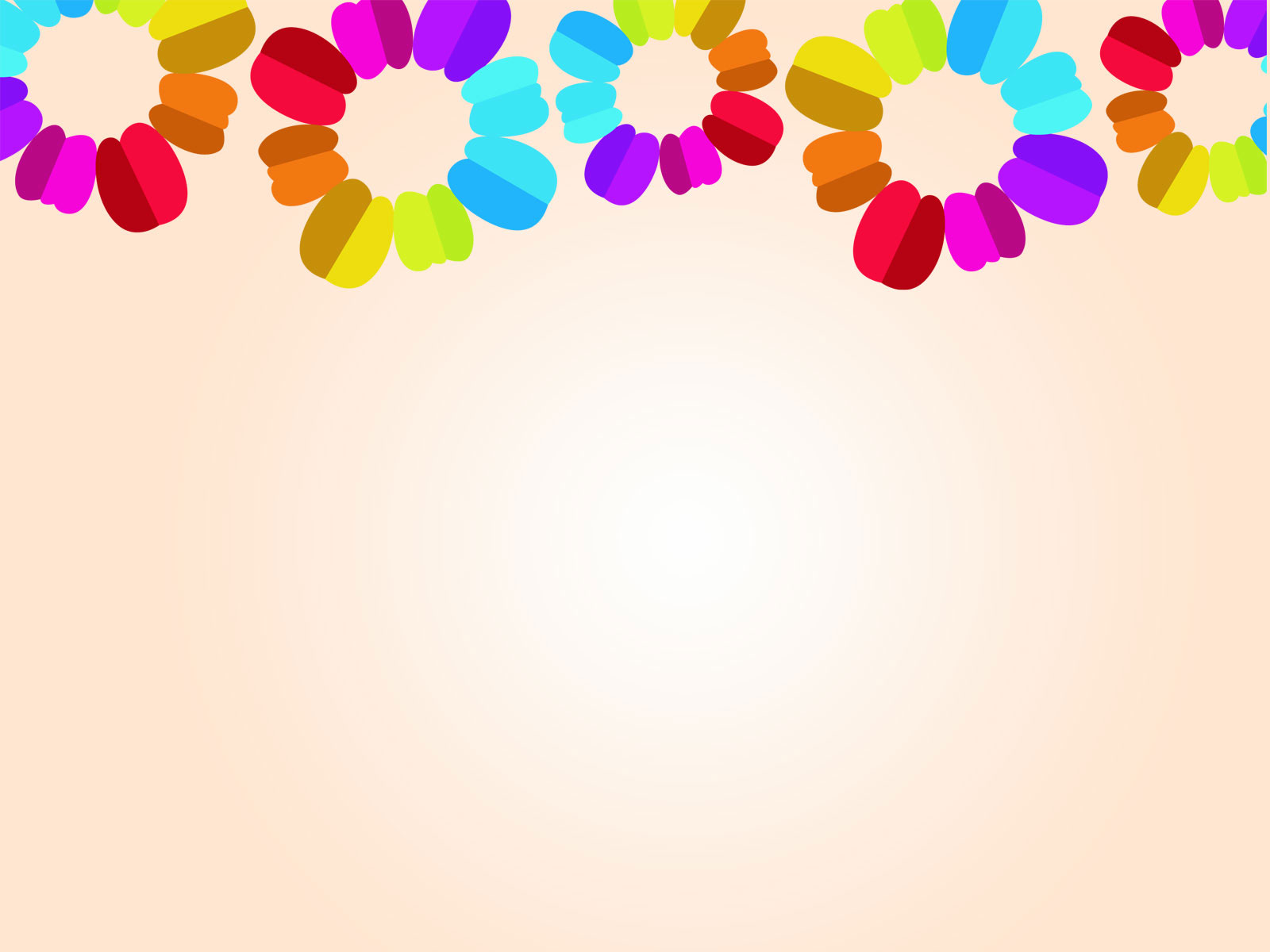 Toán
Thực hành lắp ghép, xếp hình khối (30)
Thứ ba ngày 21 tháng 2 năm 2023
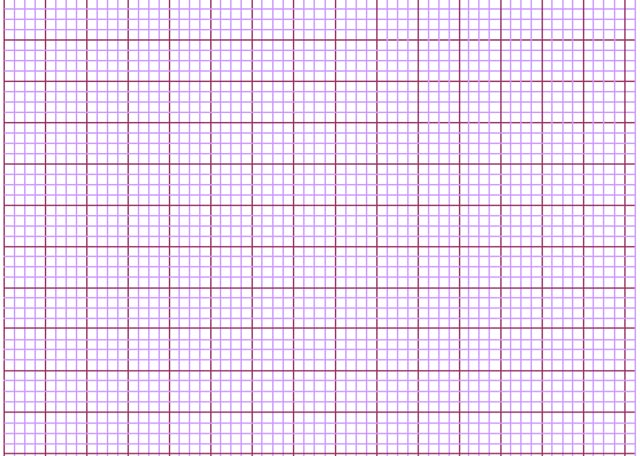 Toán
Thực hành lắp ghép, xếp hình khối (30)
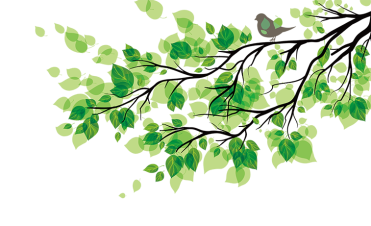 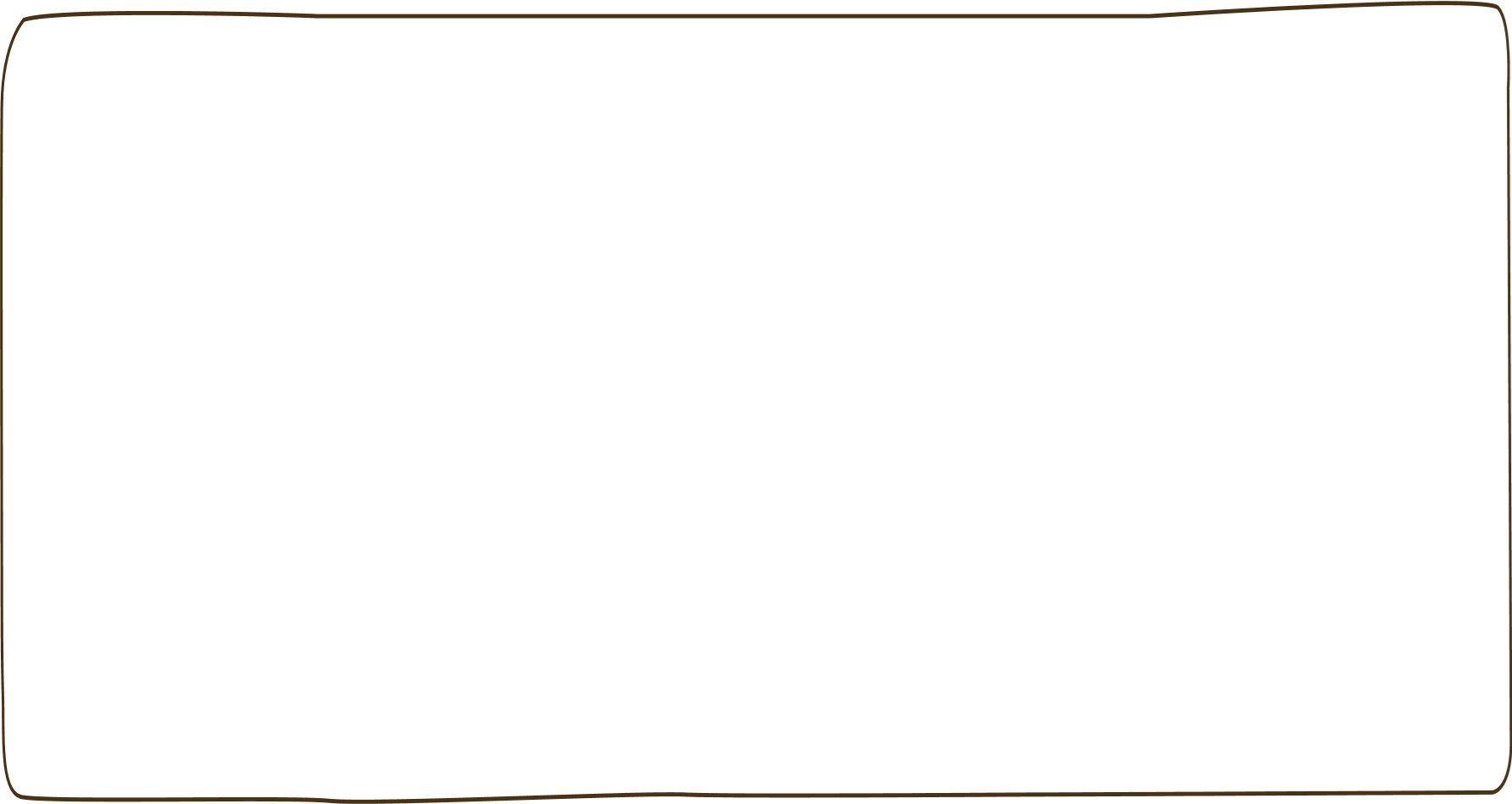 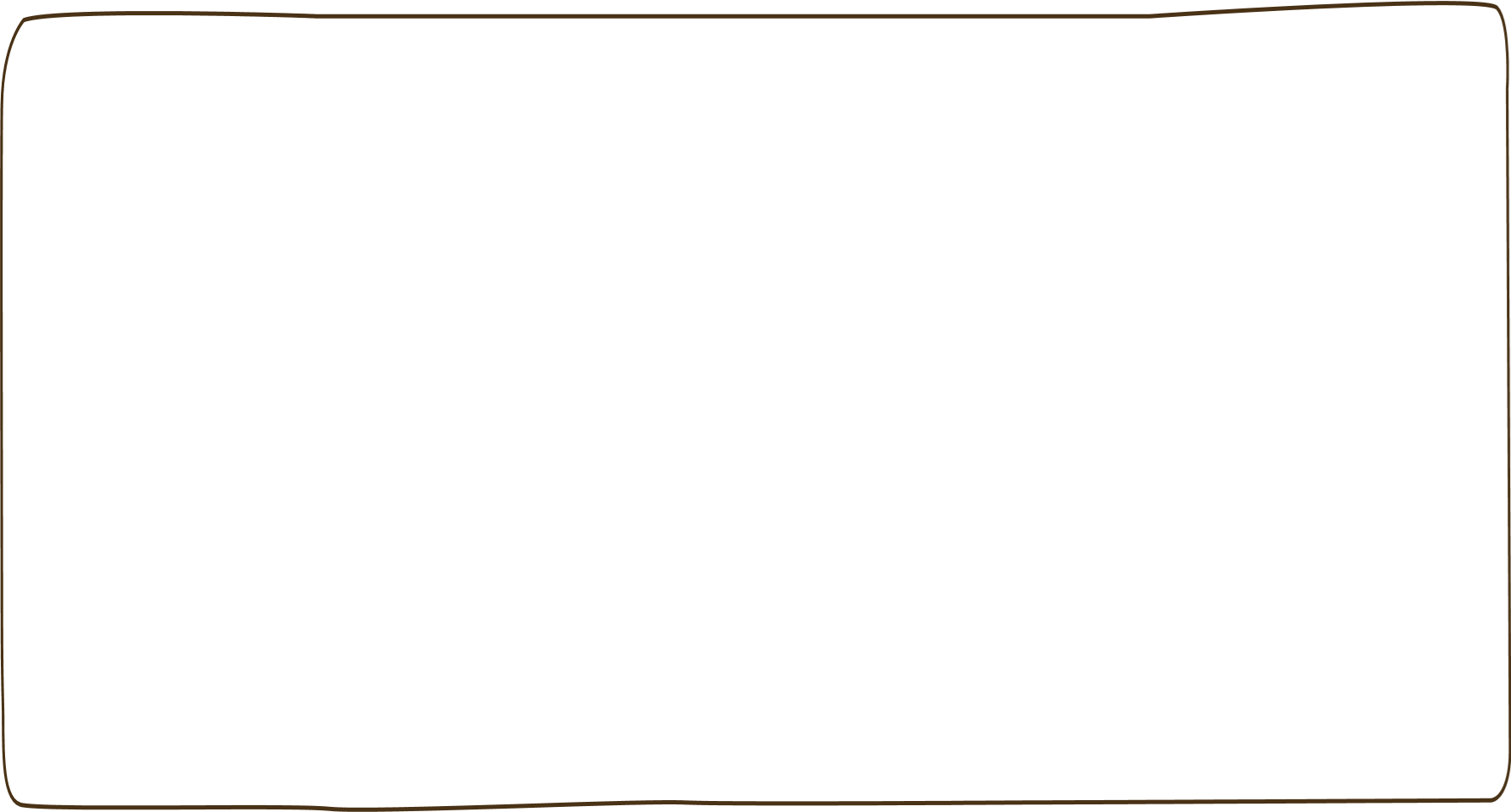 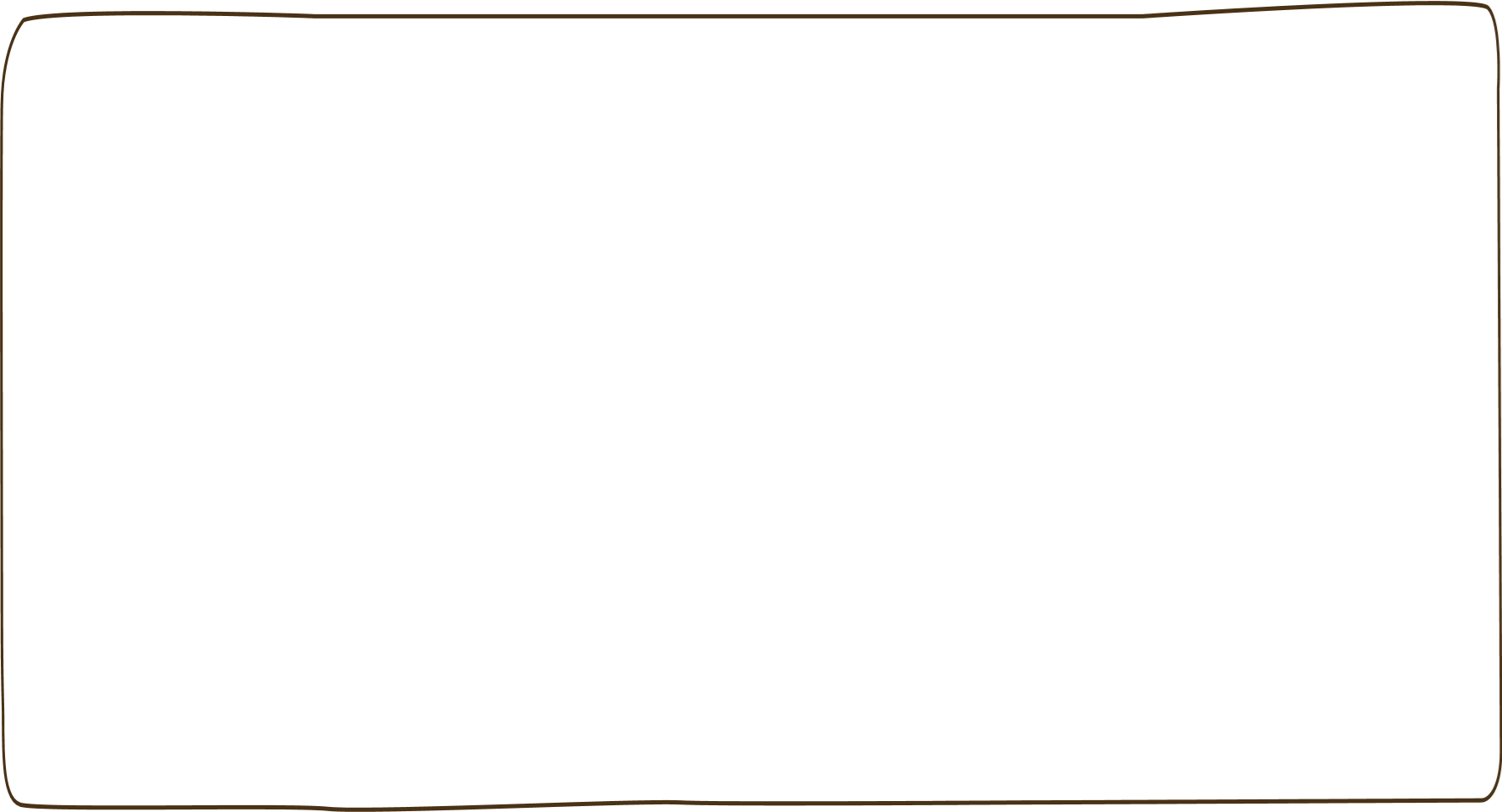 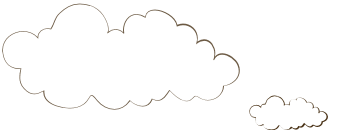 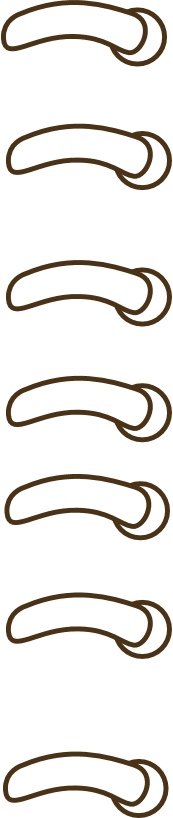 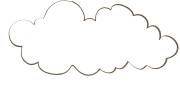 Yêu cầu cần đạt
- Thực hành lắp ghép, xếp hình khối.
- Phát triển các năng lực toán học.
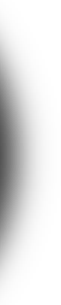 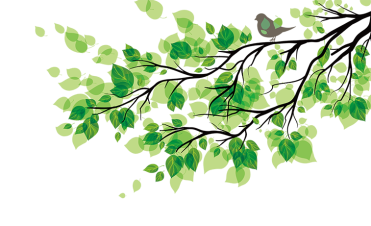 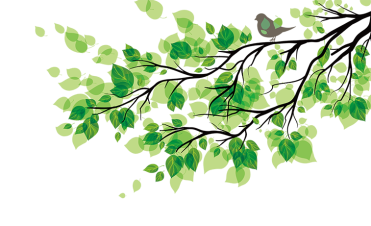 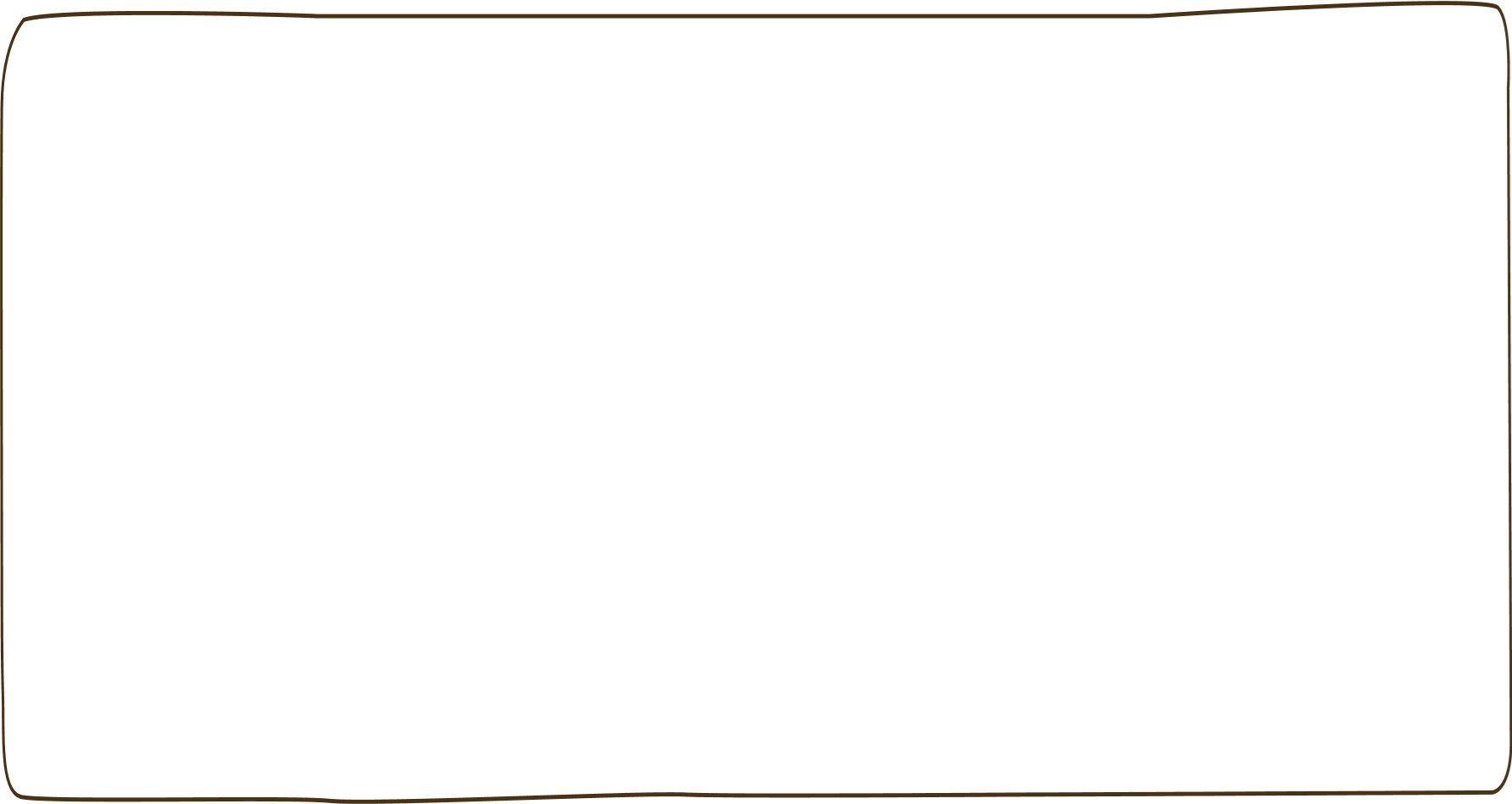 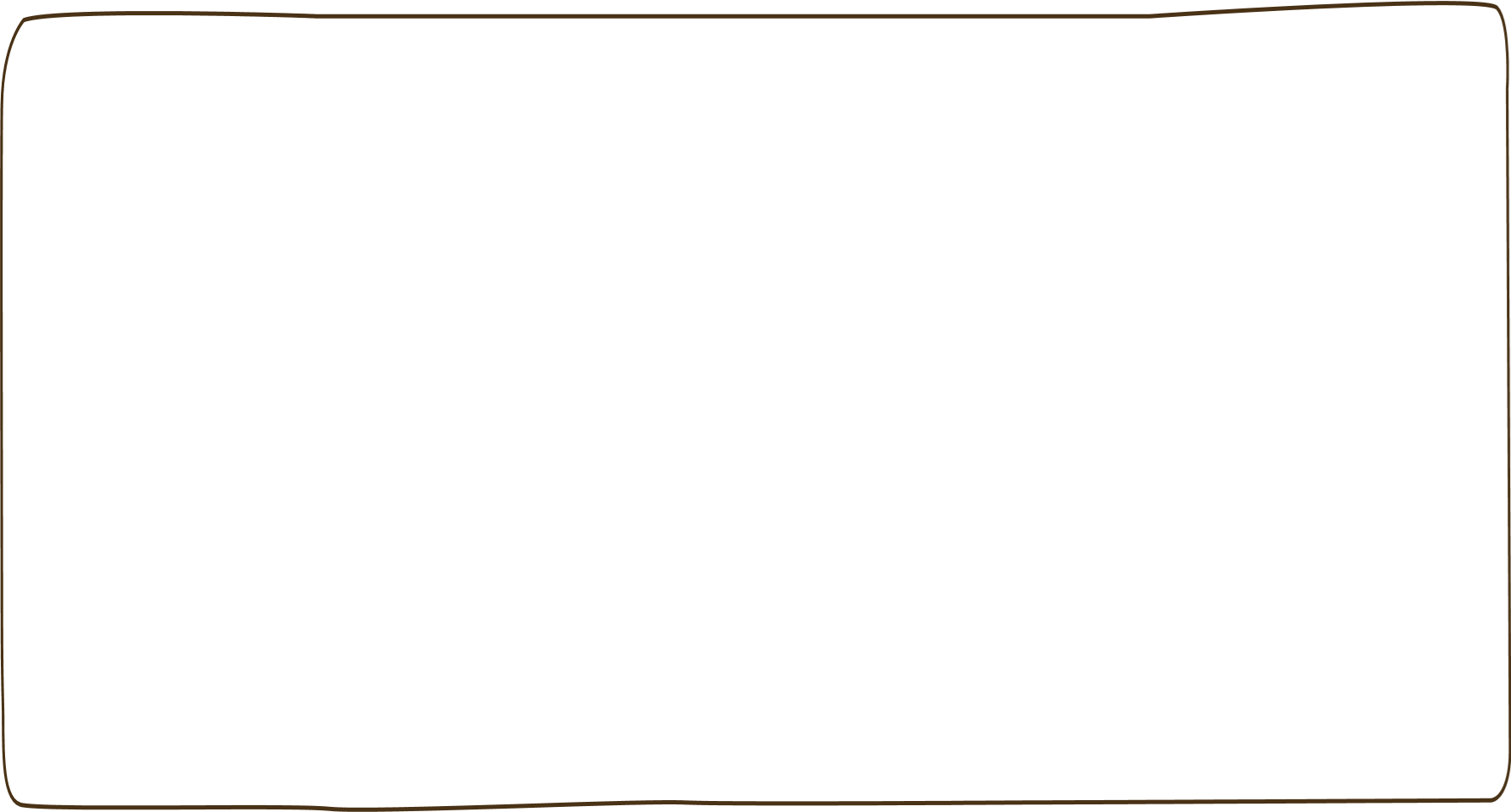 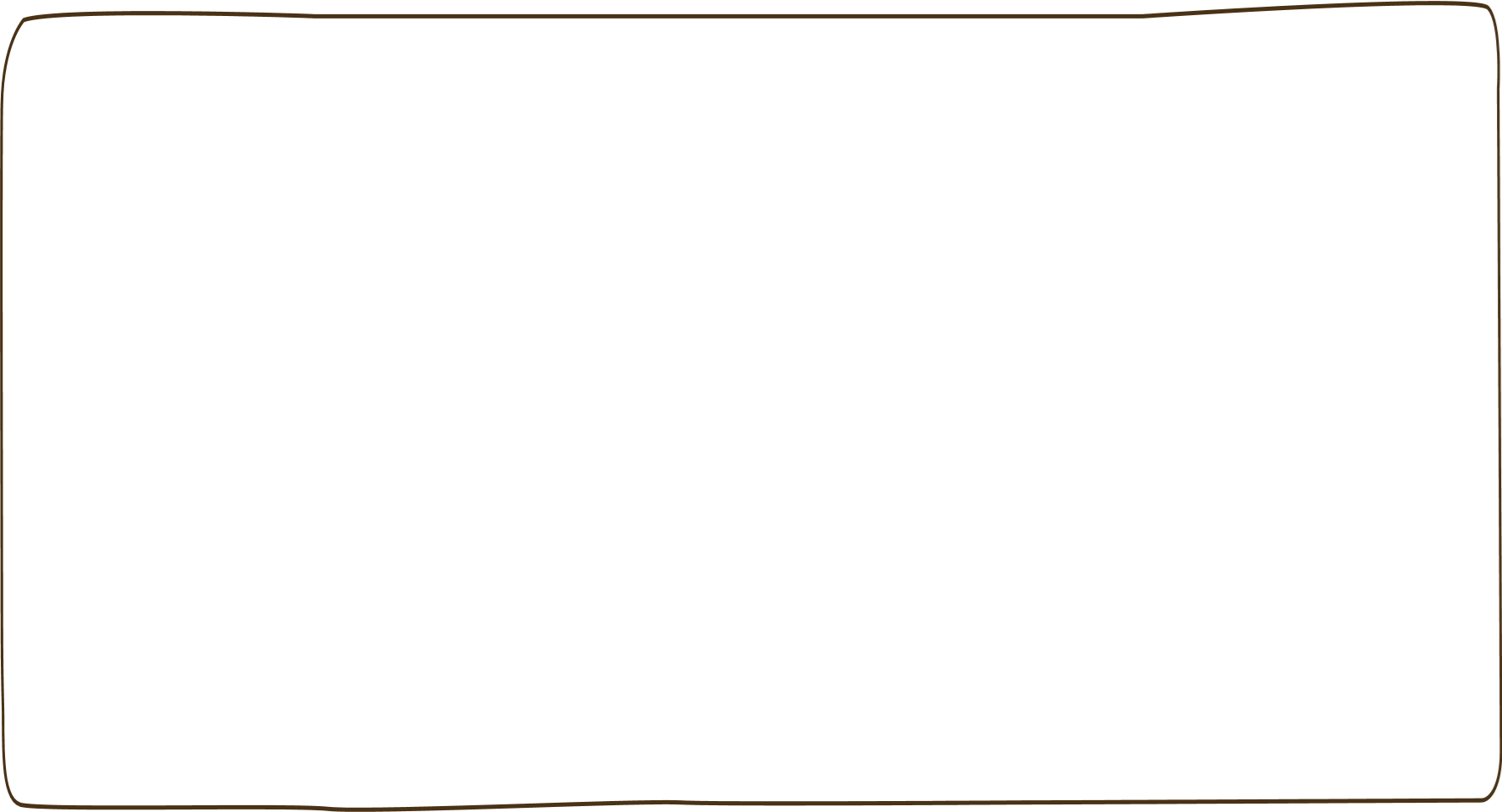 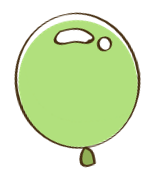 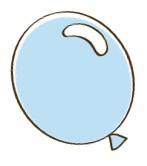 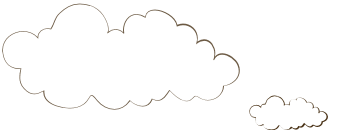 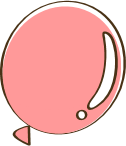 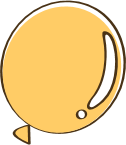 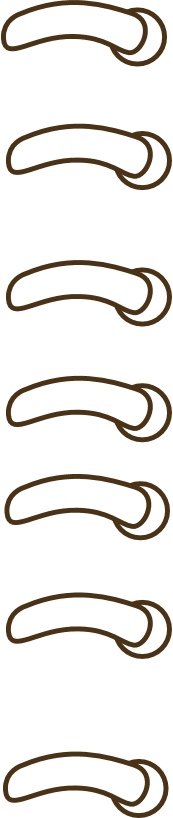 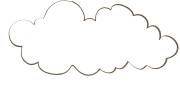 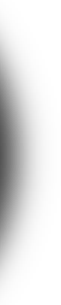 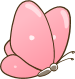 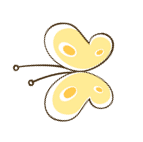 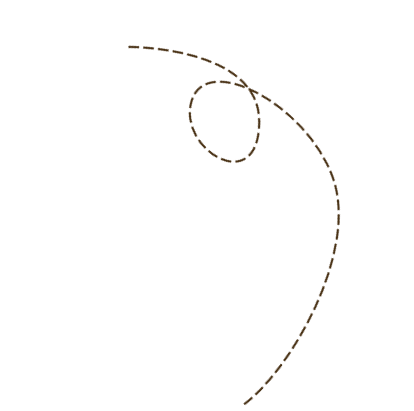 Luyện tập
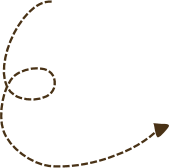 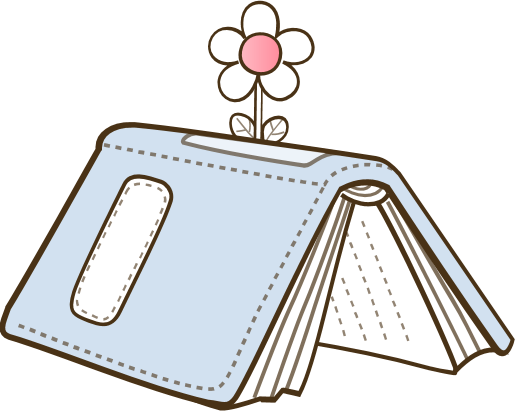 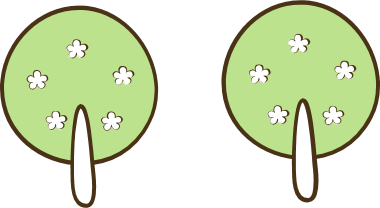 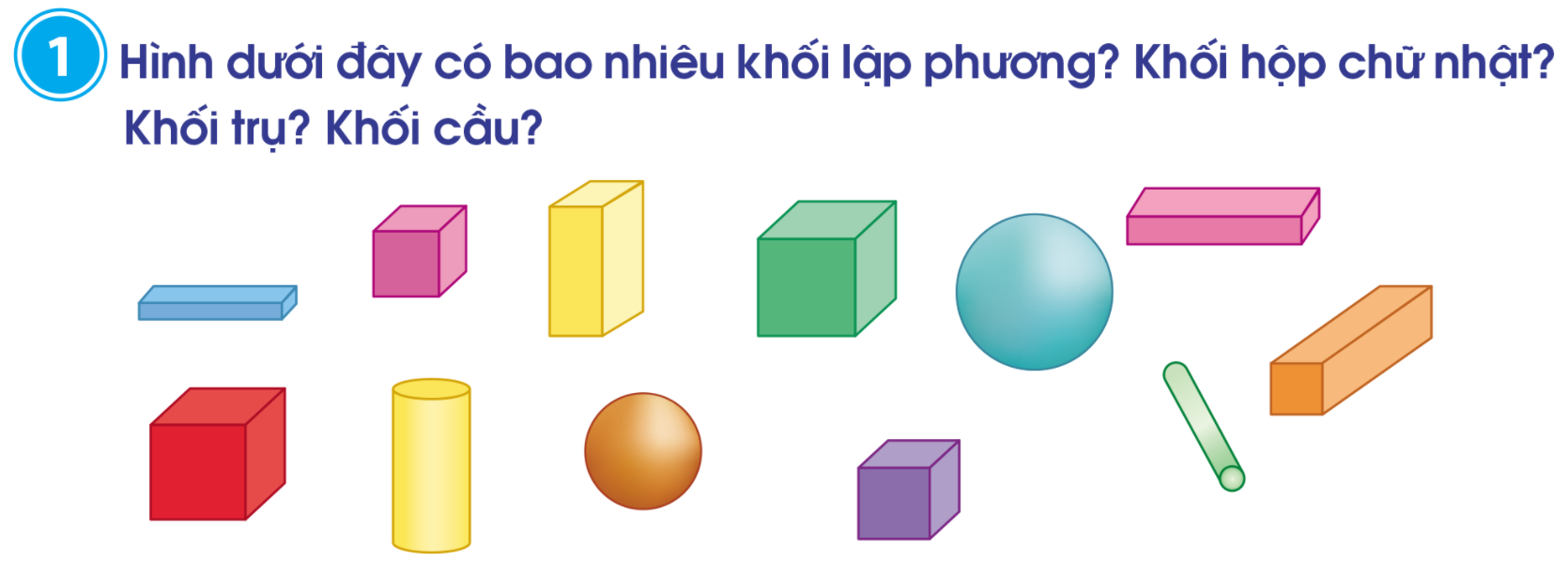 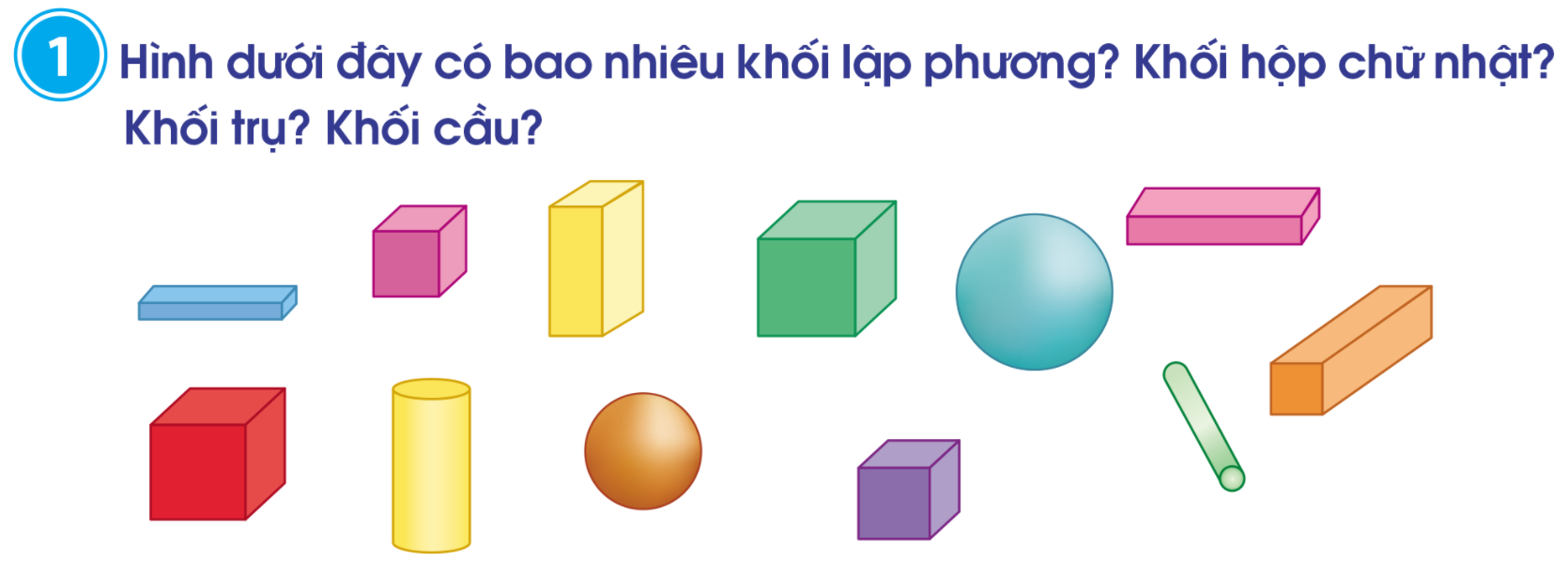 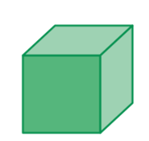 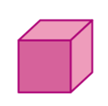 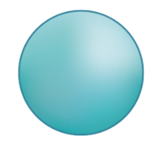 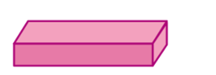 2
5
1
3
4
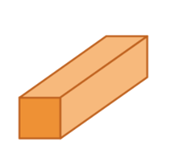 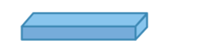 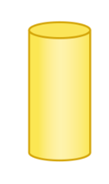 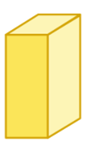 12
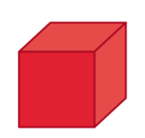 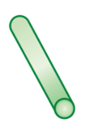 11
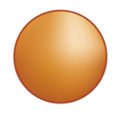 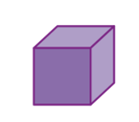 7
8
9
6
10
Khối lập phương:
Khối trụ:
Khối cầu:
Khối hộp chữ nhật:
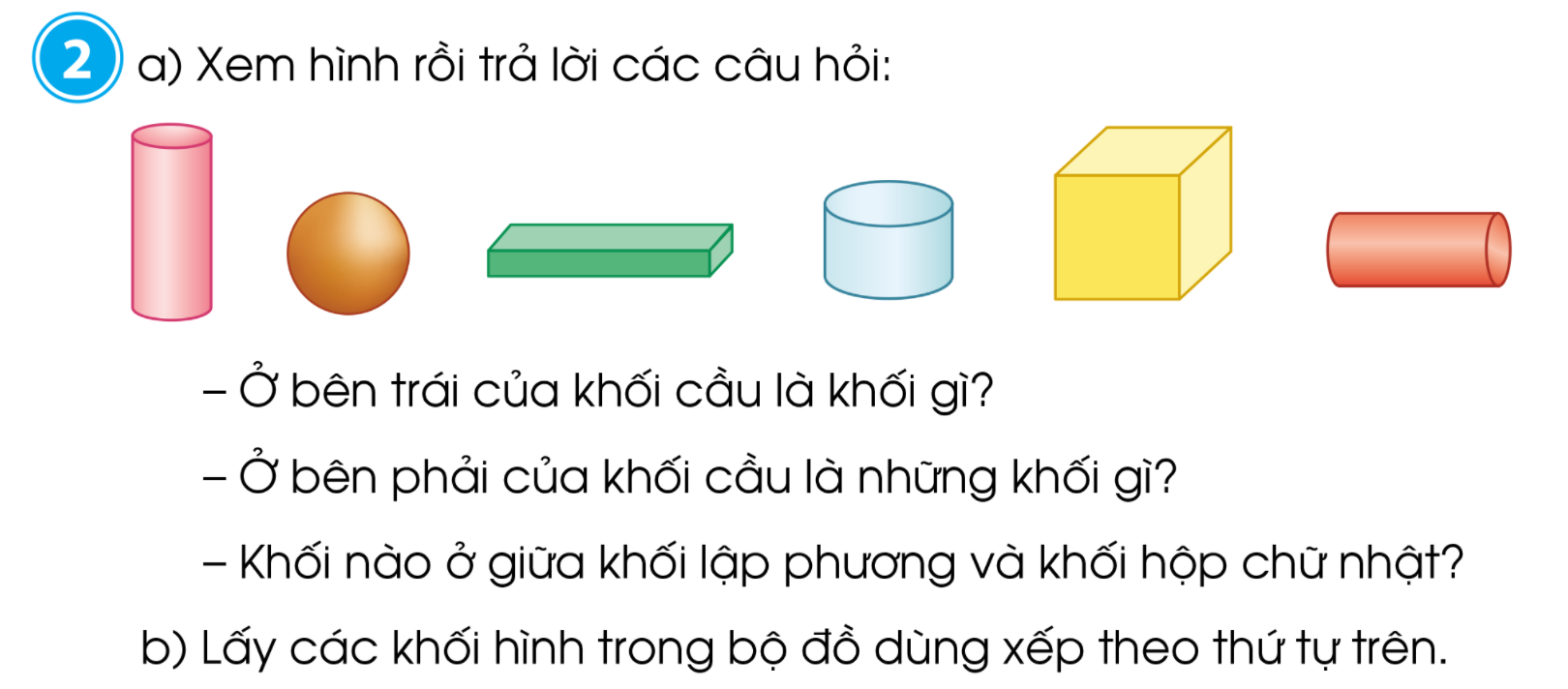 1
5
6
2
4
3
khối hộp chữ nhật
khối lập phương
khối trụ
khối trụ
khối cầu
khối trụ
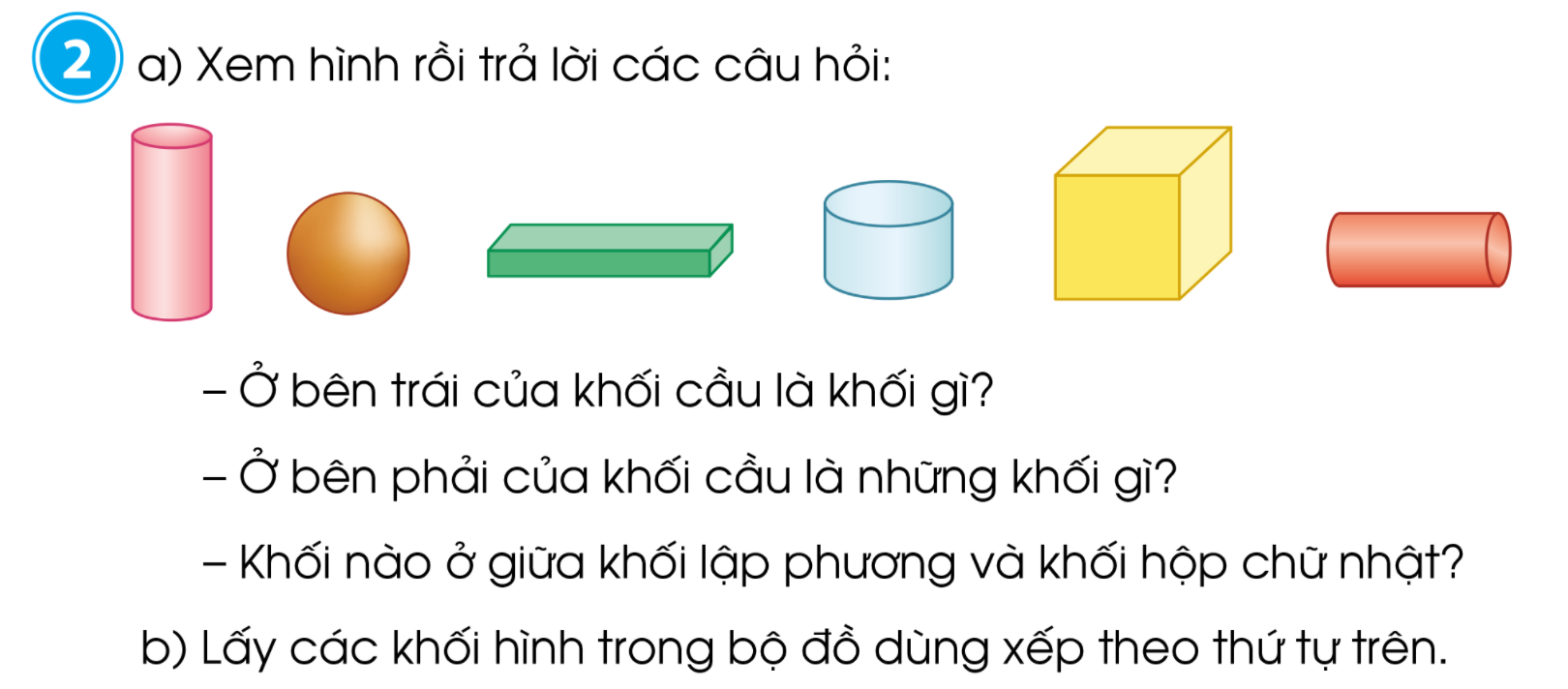 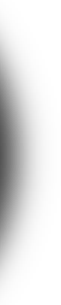 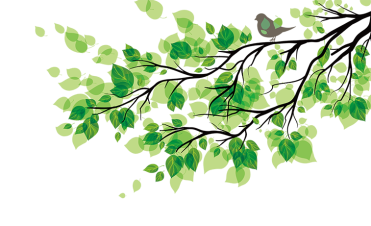 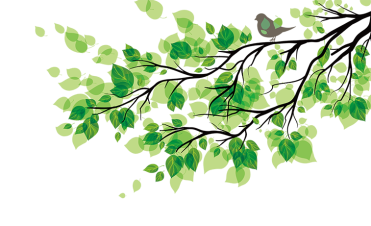 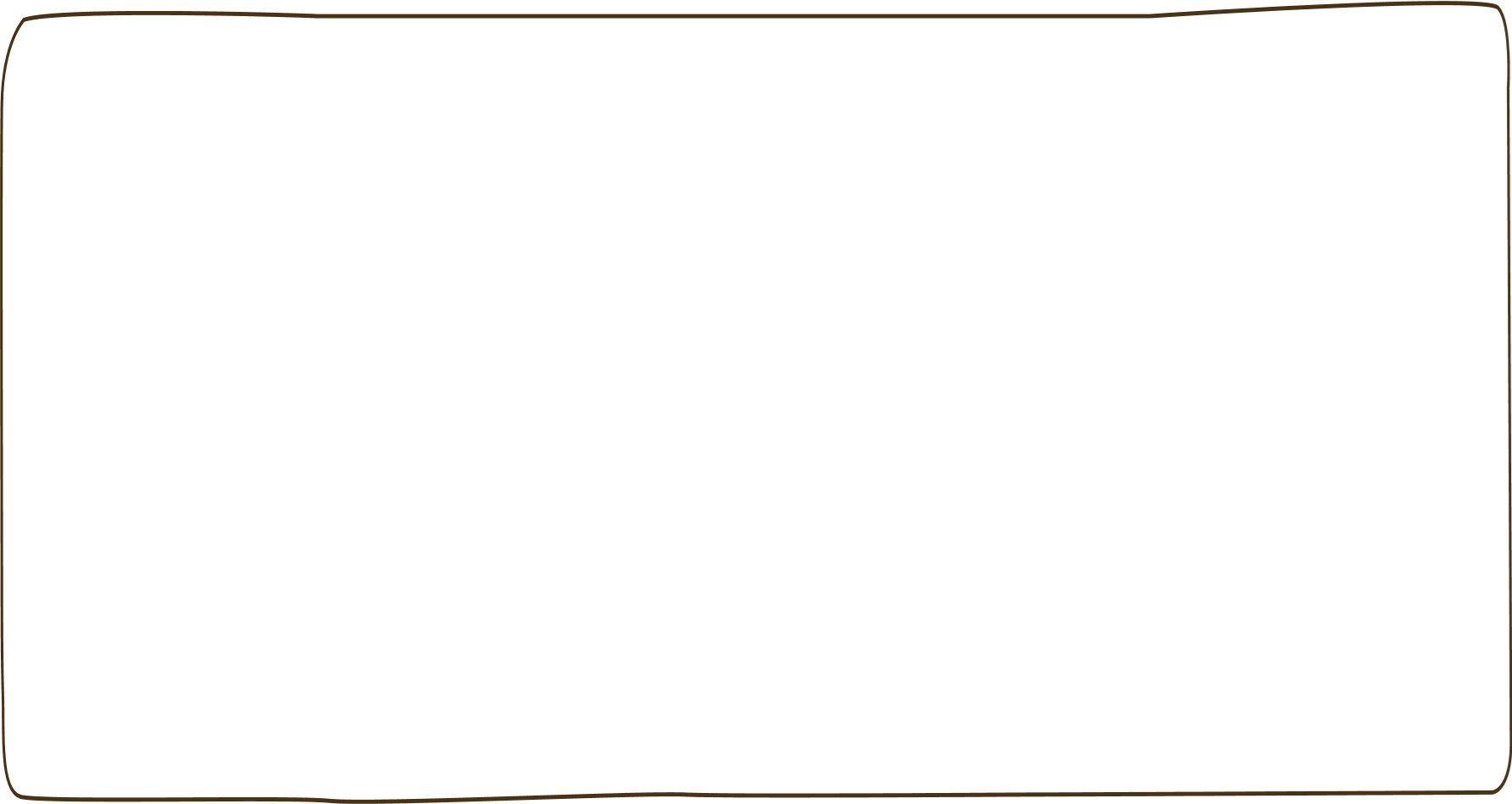 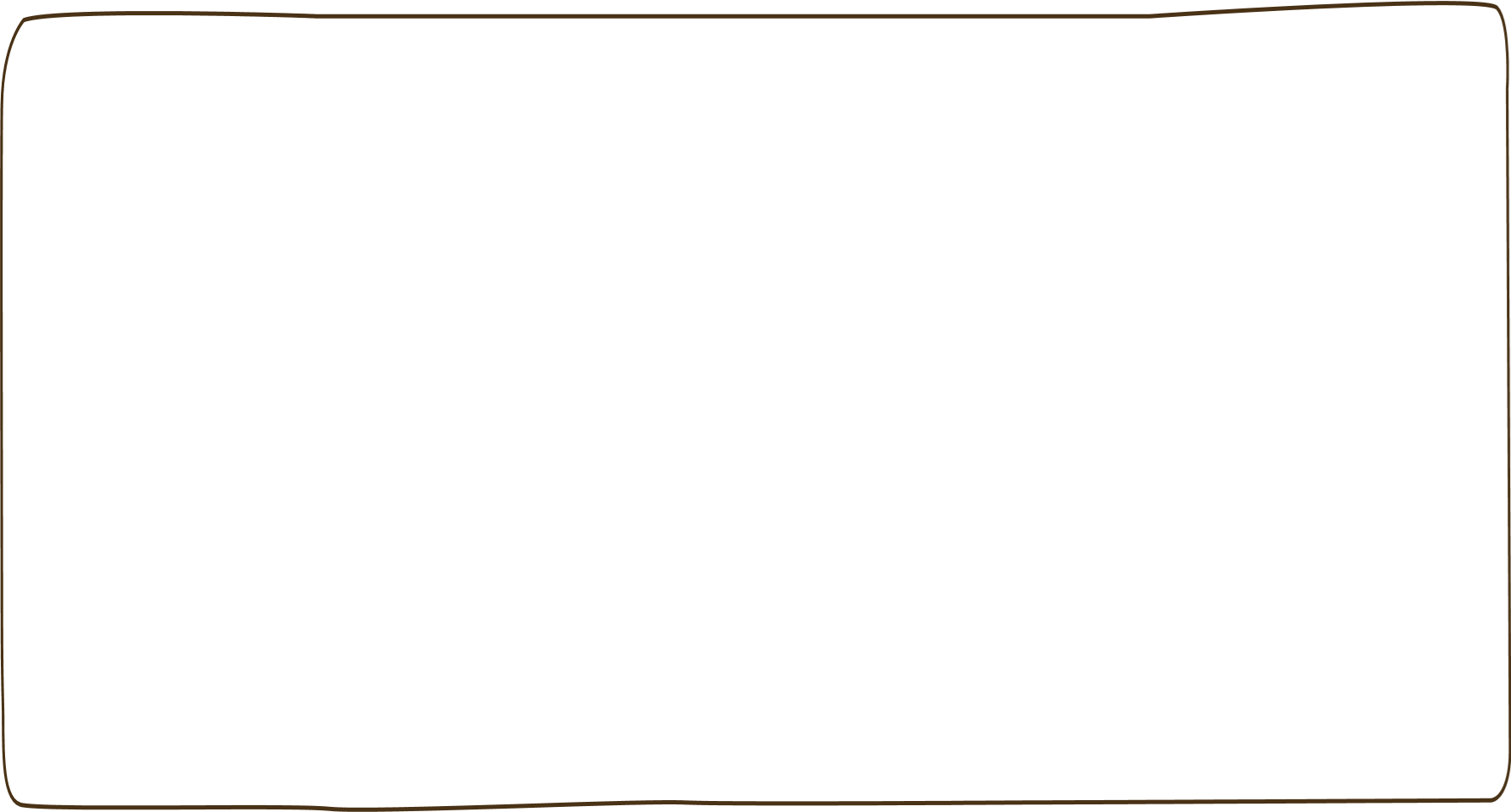 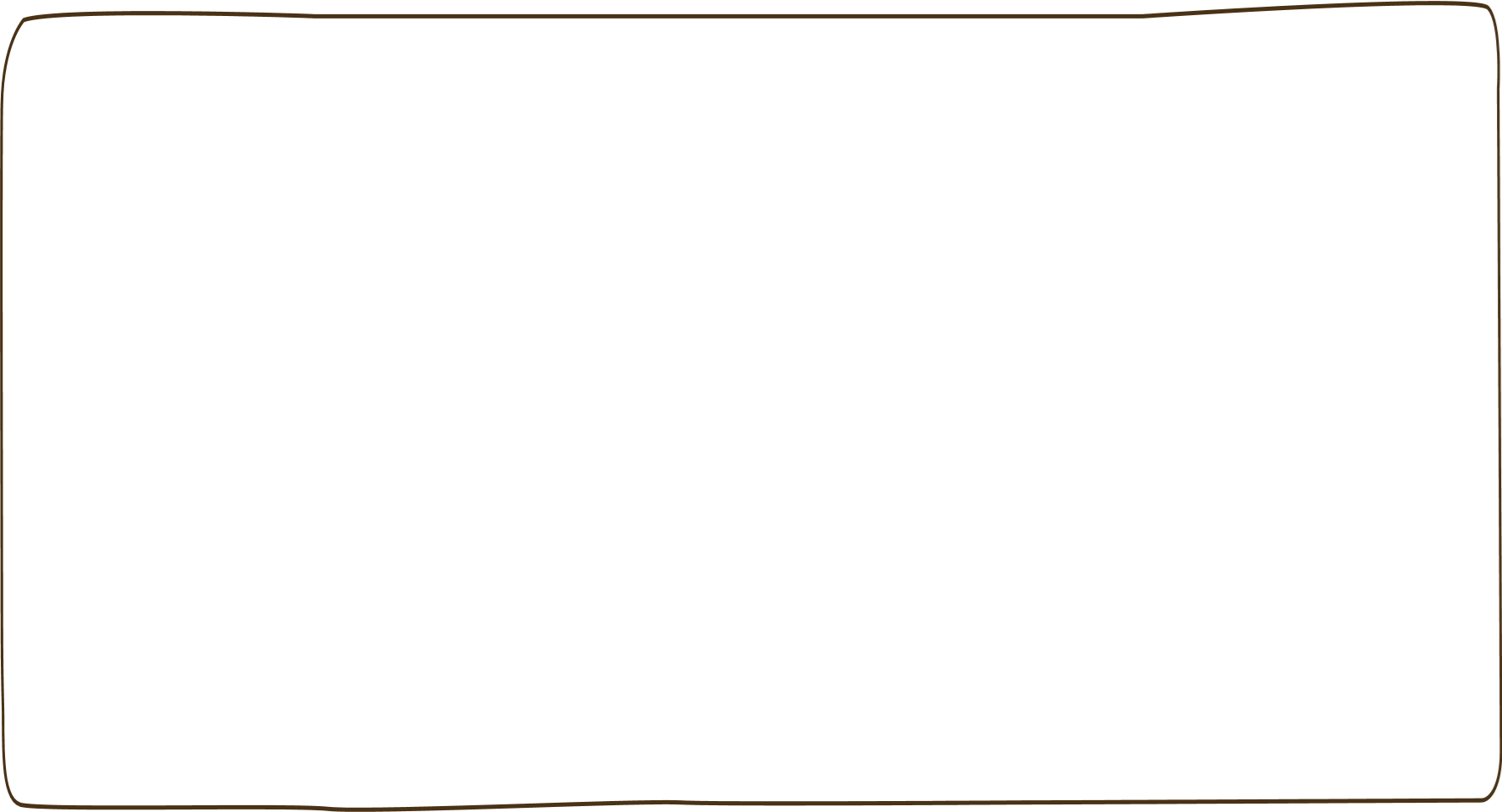 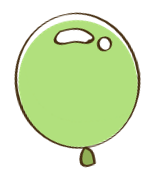 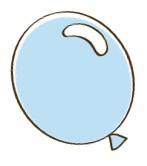 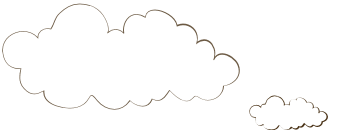 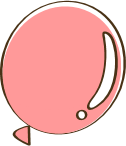 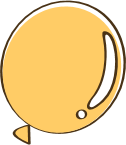 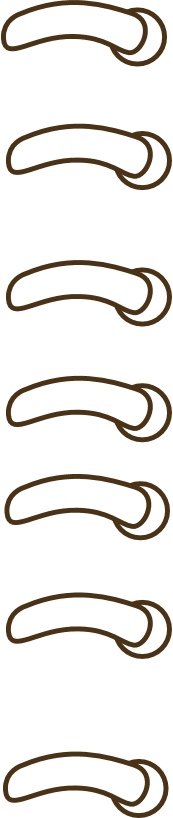 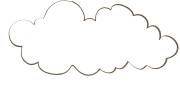 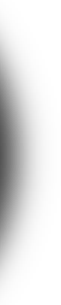 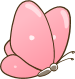 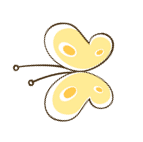 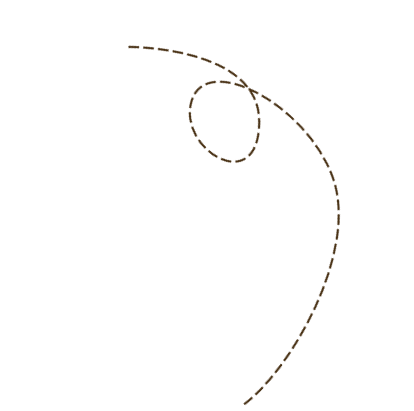 Thực hành
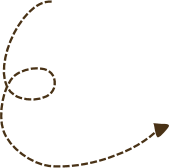 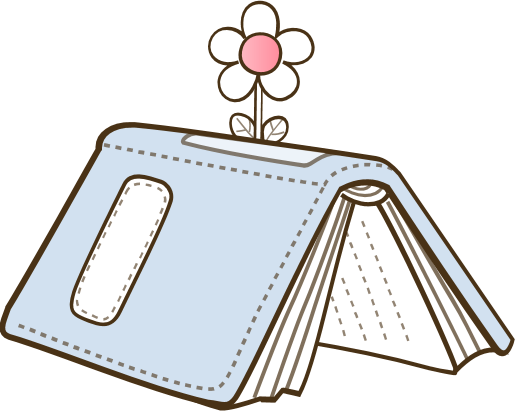 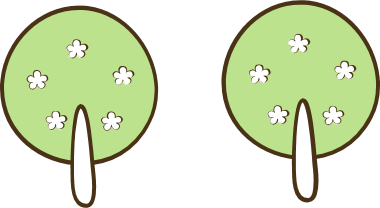 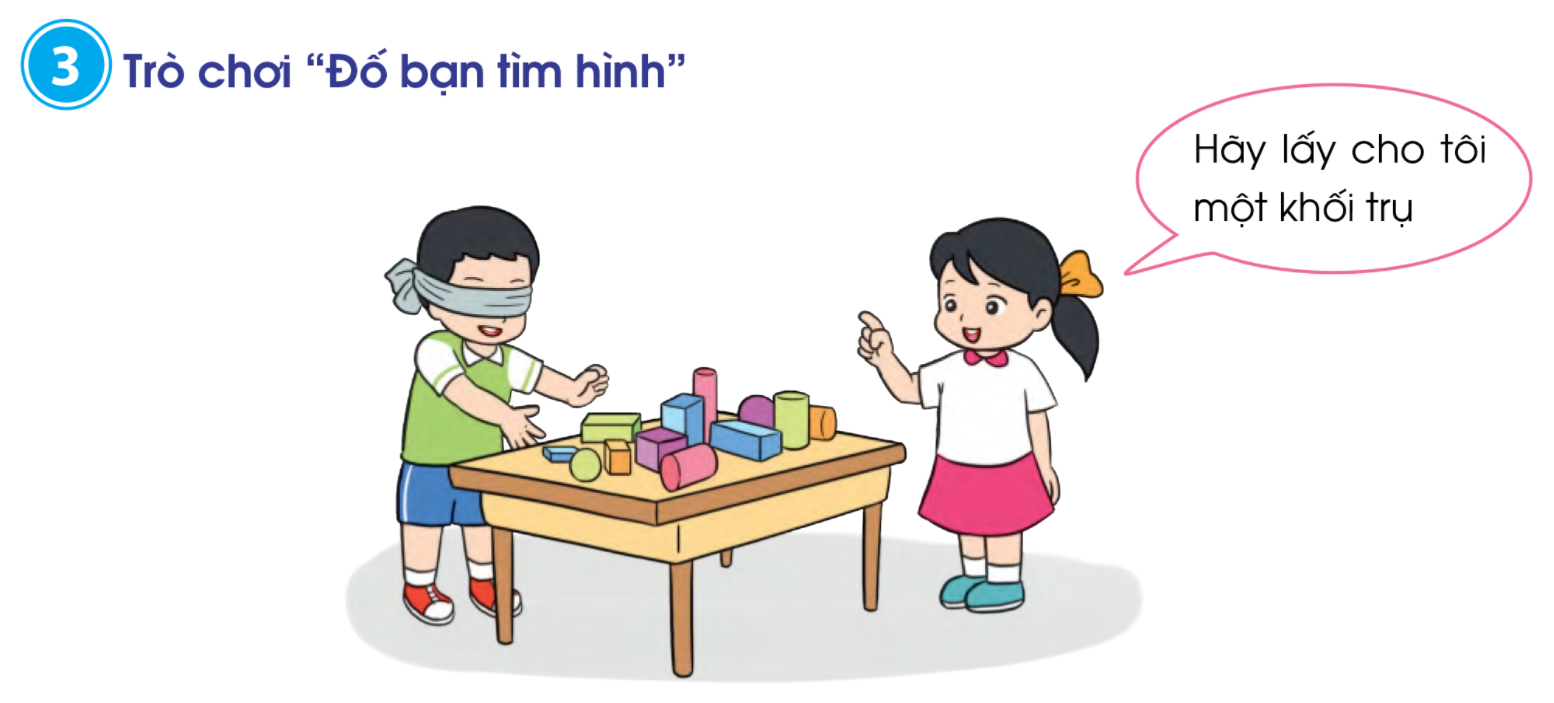 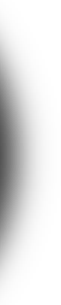 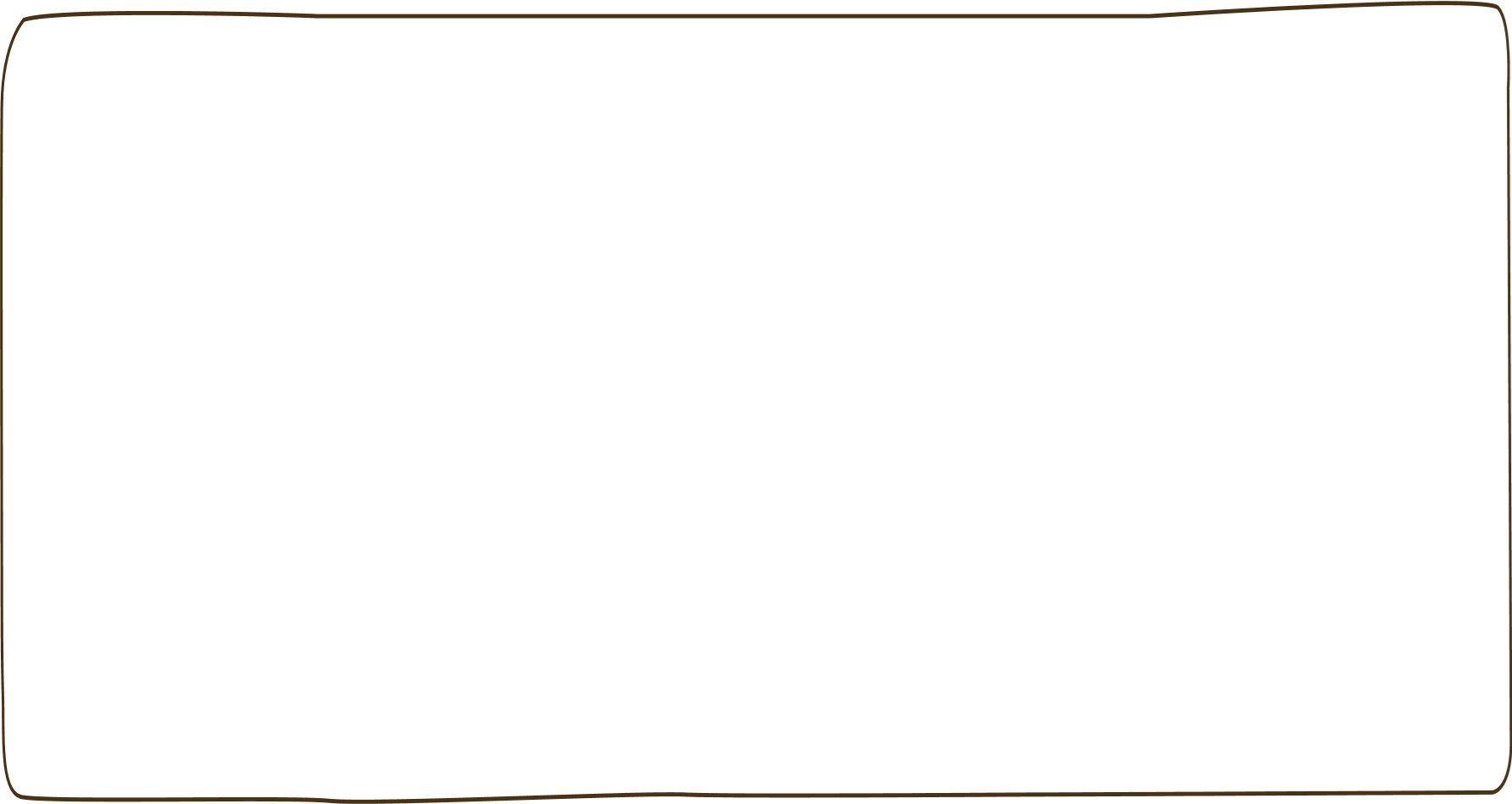 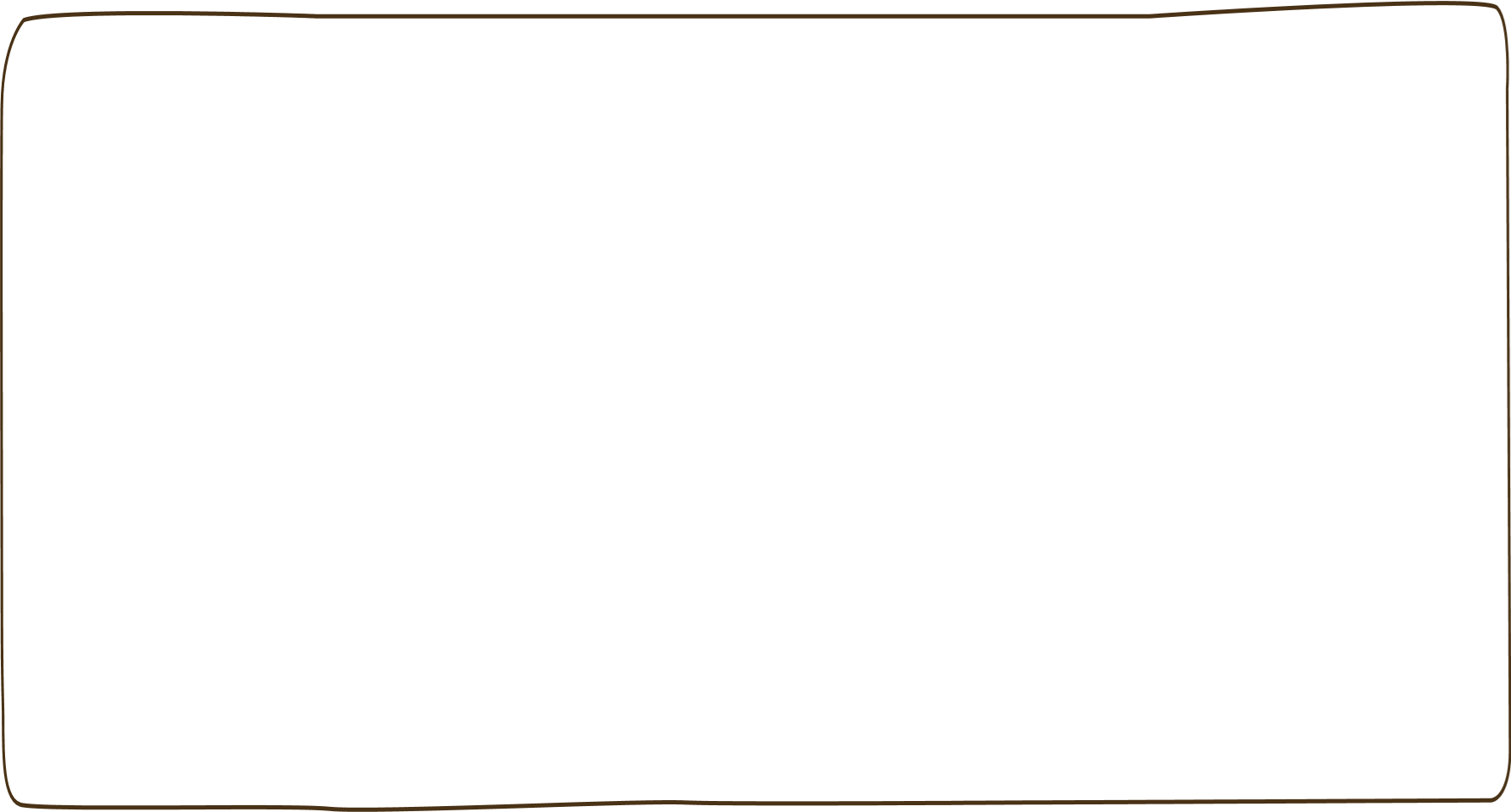 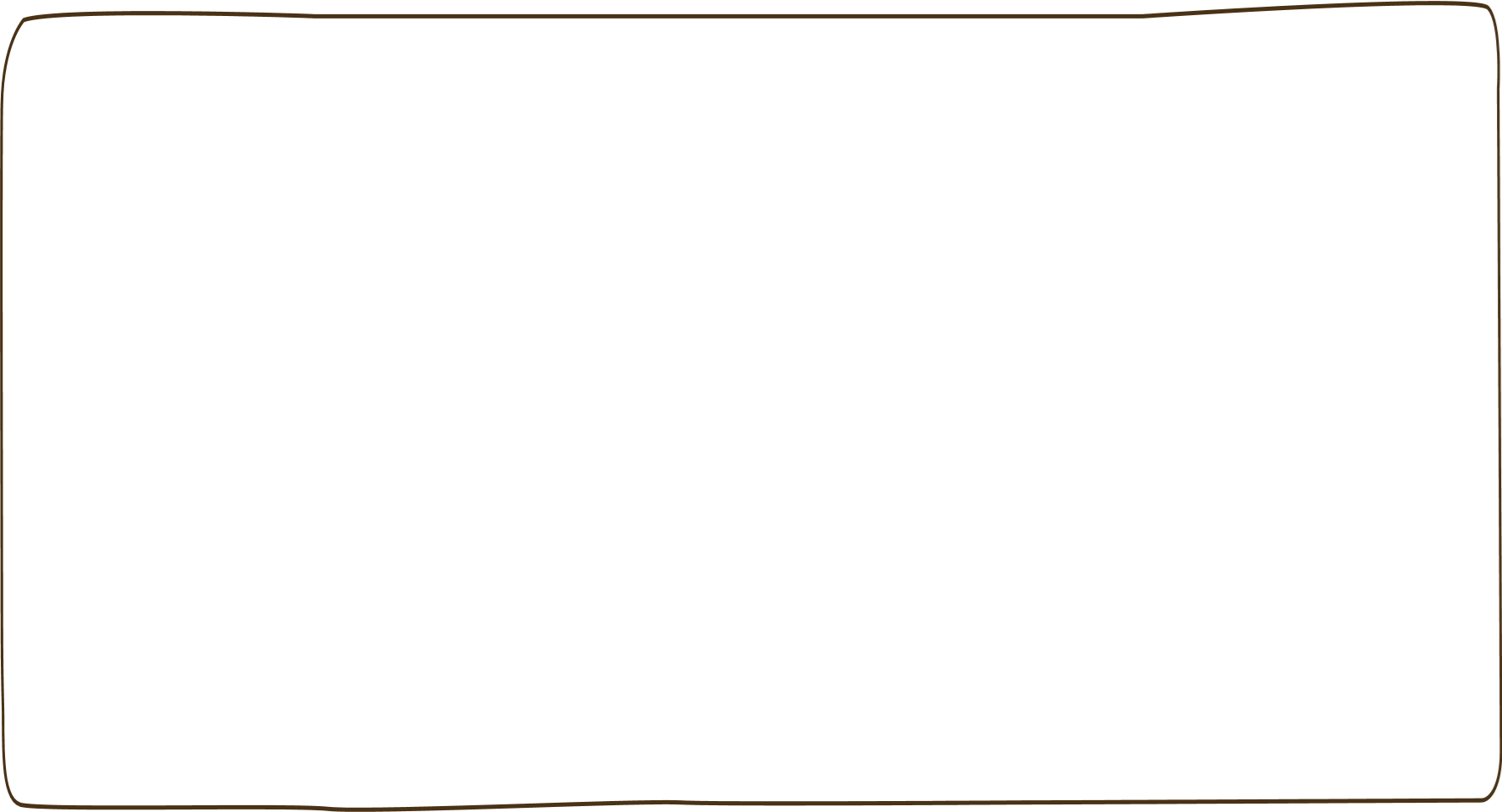 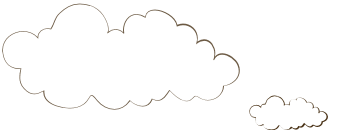 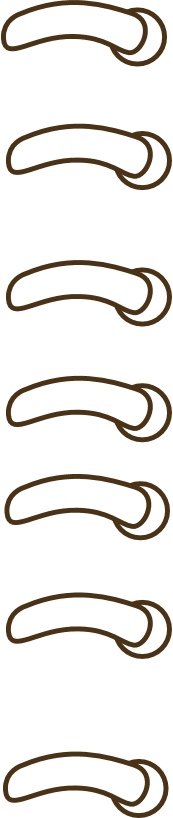 Dặn dò
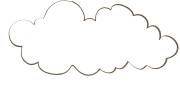 - Hoàn thành bài 1, 2, 3 trong Vở bài tập toán in trang 30, 31. 
- Xem bài Thực hành lắp ghép, xếp hình khối
(trang 31).
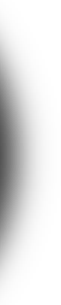 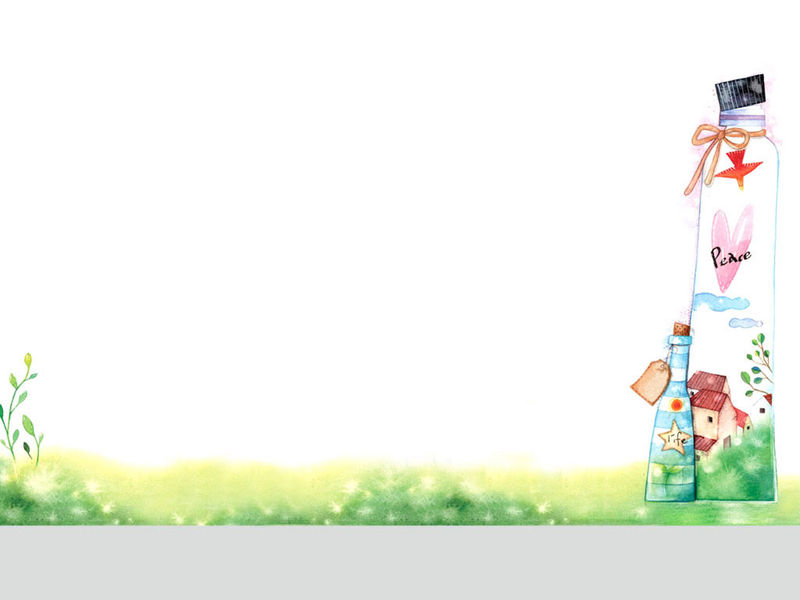 Tiết học của chúng ta đến đây là kết thúc.
Chúc các con mạnh khỏe, học tập tốt!
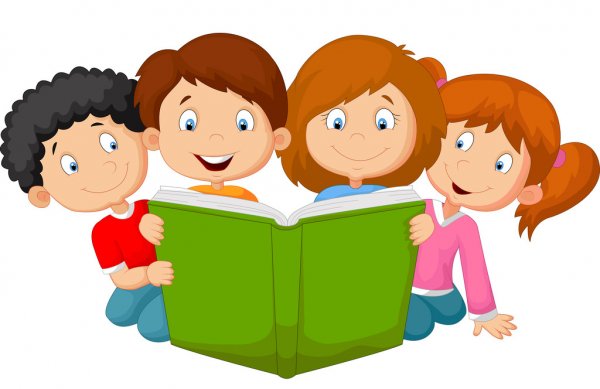